ИЗО. Нетрадиционные техники рисования. Рисуем ёжика вилкой.
Подготовила ПДО: Запашняя Е.М.
На листе бумаги выполняем набросок (круг – туловище, треугольник – мордочка ежика; намечаем глаза, уши, лапки).
Закрасить тело светло-коричневой краской.
С помощью вилки нарисуйте коричневой краской ёжику иголки.
С помощью вилки и зелёной краски нарисуйте траву. Кисточкой нарисуйте нос, глаз, улыбку.
Спасибо за внимание!
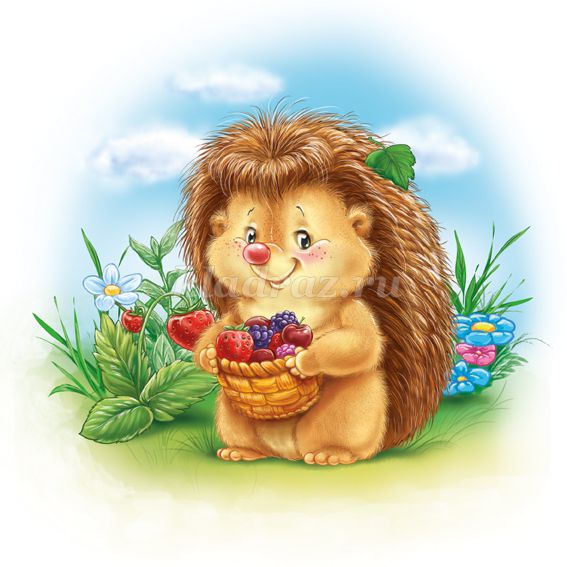 Спасибо за внимание!